KVMにおける仮想マシンを用いたIDSオフロードの実現
中村 孝介（九工大）  光来 健一（九工大/CREST）
メモリの監視
仮想マシンによるIDSオフロード
VMの物理メモリをIDSの仮想メモリ上にマップ
QEMUにメモリ用ファイルをメモリとして使わせる
QEMUがファイルを削除しないように修正
IDSもメモリ用ファイルをマップして参照
QEMUと通信して仮想アドレスを物理アドレスに変換
QEMUにxaddrコマンドを追加し、QMPを使って通信
IDSと監視対象VMを別々のVM上で動作させる
オフロードしないとIDSが改竄・停止させられる可能性がある
IDS自身が攻撃を受けにくくなり正常に検知できる
IDSを動作させるVMへの侵入は困難
外部へのサービスを提供しない
ドメイン0
ドメインU
VM
QMP
オフロード
IDS
IDS
QEMU
xaddr
物理アドレス
監視
改竄・
停止
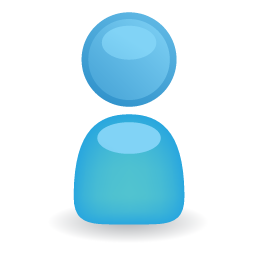 読み書き
仮想アドレス
0x000…
検知
0xfff…
VM物理
メモリ
VM物理
メモリ
ページ
テーブル
メモリ用
ファイル
攻撃者
Xen（VMM）
ホストOS
KVMにおけるIDSオフロード
リソース管理
KVMでIDSオフロードは実現されていない
IDSオフロードの研究は主にXenを用いて行われてきた
KVMはアーキテクチャがXenとは異なる
Linuxカーネル内でVMMを動作
QEMUを使用しVMをホストOSの１つのプロセスとして管理
VMとIDSをグループ化してCPUとメモリを割り当て
LinuxのCgroupsを用いてグループ化
Cgroupsは複数のプロセスをグループ化しグループ単位での資源管理を可能にする
KVMではVMもプロセス
グループ内ではリソースを融通し合える
VM
VM
通常の
プロセス
IDS
?
VM
グループ化
IDS
QEMU
QEMU
QEMU
KVM
Linuxカーネル（ホストOS）
ホストOS
KVMonitor
実験
KVMでIDSオフロードを実現するシステム
IDSをホストOS上のプロセスとして実行する
IDSを攻撃から守る
IDSがVMのディスクとメモリを監視
VMとIDSへの統一的なCPU・メモリ制限
一定のリソースを保証
Tripwireによる監視
Tripwireによるディスクの検査にかかる時間を比較
オフロードした方が実行時間が長くなった
NBD経由のためファイルアクセスに時間がかかる
システムコールテーブルの監視
VMのカーネルメモリ上にあるシステムコールテーブルを監視する時間を測定
ほとんどの時間はアドレス変換に費やされている
VM
オフロード
QEMU
通常の
プロセス
メモリ
IDS
アドレス変換
システムコールテーブル読み出し
ディスク
監視
1.5
0.2
Linuxカーネル（ホストOS）
KVM
1.3
ディスクの監視
ホストOSにVMのディスクをマウントすることで監視
qcow2形式は直接マウントできない
qemu-nbdを経由することで仮想的にブロックデバイスとして見せる
CPUシェアの設定とメモリ使用量の制限
オフロードしたIDSとVMのグループに対してCPUシェアの設定とメモリ使用量の制限ができているか確認
CPUは４：６に割り当てられ、メモリは512MBに制限できた
IDS
VM
監視
QEMU
ディスク
イメージ
（qcow2）
ブロック
デバイス
今後の課題
qemu-nbd
ネットワークIDSへの対応
Xenとの定量的な性能比較
アクセス
ホストOS